KER - Open Data Platform
Matthew Viljoen
WP4 Leader
Outline
Introduction 
Analysis of result’s impact
Innovation level and capacity
Relevance of the key result
Exploitability level
EGI strategy and governance evolution and procurement
Introduction
Open Data Platform Features
REQ1.   Publication of open research data based on policies
REQ2.   Make large data sets available without transferring them completely
REQ3.   Enabling complex metadata queries
REQ4.   Integration of the open data access data management with community portals
REQ5.   Data identification, linking and citation
REQ6.   Enabling sharing of data between researchers under certain conditions
REQ7.   Sharing and accessing data across federations
Plan to use external services (e.g. EUDAT)
REQ8.   Long term data preservation
REQ9.   Data provenance
[Speaker Notes: originally requirements, now FEATURES of ODP

at the beginning of the project, custom questionnaires were created and distributed to: Biological and Medical Sciences
(Human Brain Project, MoBRAIN, BBMRI) Environmental and Earth Sciences(EMSO, LifeWatch)
Agriculture(Agrodat.hu, agINFRA)Astronomy & Astrophysics (A&A)(CTA, LoFAR, CANFAR) – for results, see M4.1

requirements summarized here. 

9 originally, we’ve concentrated on only 8 – no Long Term Preservation]
Open Data Platform architecture
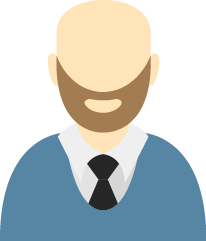 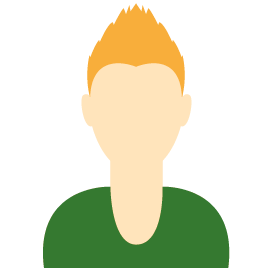 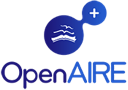 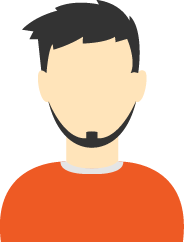 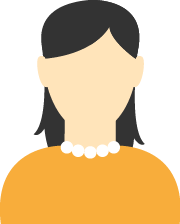 DOI Registrar (e.g. DataCite)
Community Portal
Anonymous 
User 1
EGI User 1 (VO x)
EGI User 2
(Onedata space)
Anonymous 
User 2
REQ6
REQ4
REST
REQ1
REQ9
REQ2
REQ6
Web GUI
POSIX
HTTP
OAI-PMH
CDMI
REST
REQ5
REQ6
REQ1
REQ9
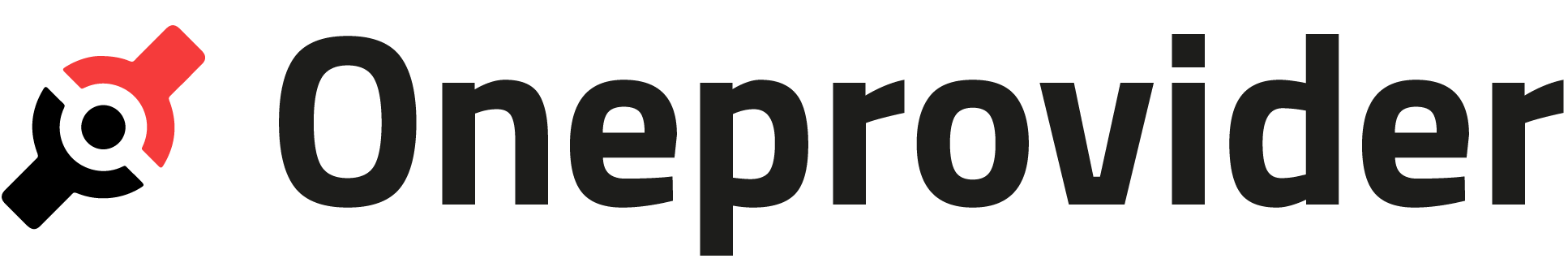 Space Manager
Space Manager
Open Data Manager
Metadata Registry
OAI-PMH Data
Provider
Authentication and Authorization
Long Term Retention
Open Data Platform
REQ8
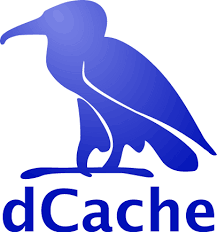 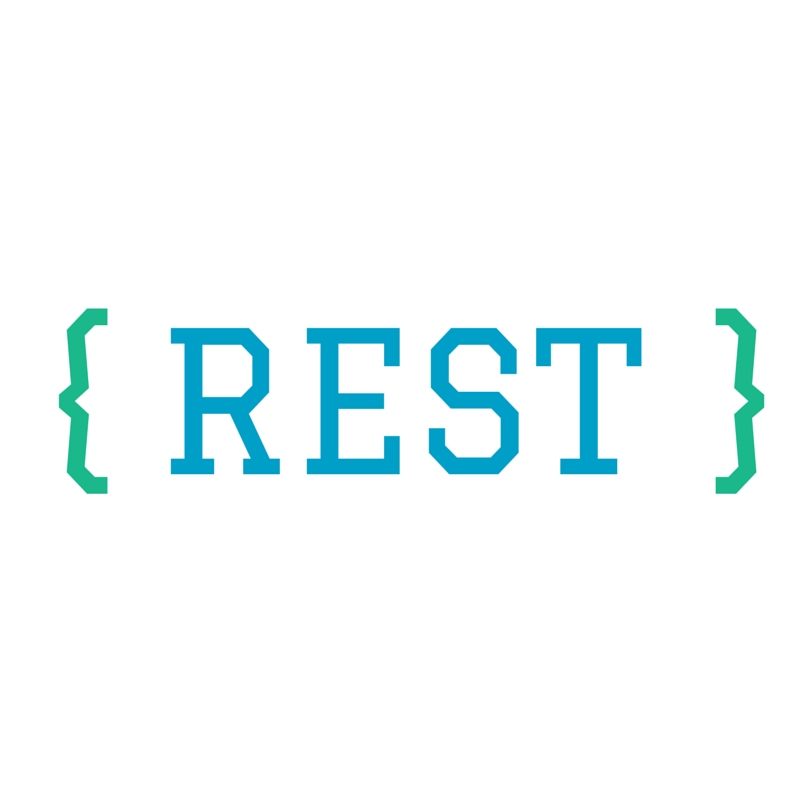 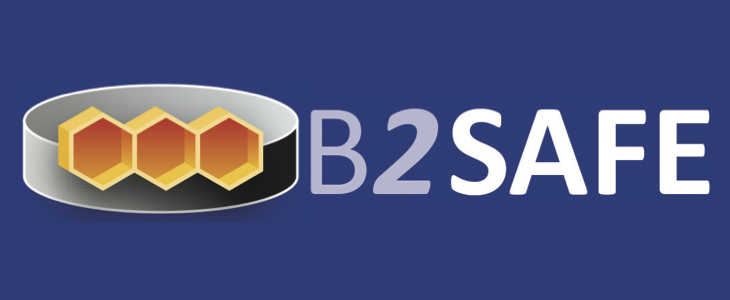 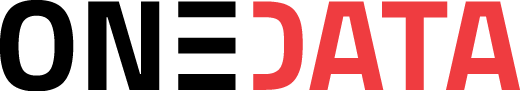 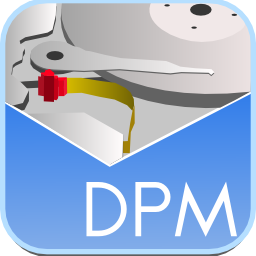 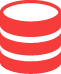 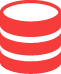 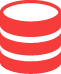 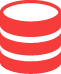 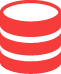 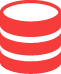 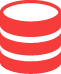 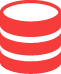 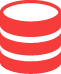 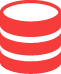 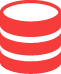 EGI Site 1
EGI Site 2
EGI Site 3
Cloud storage
EUDAT
[Speaker Notes: ODP is a solution for a a gateway to storage – it’s  not duplicating anything.

Federated approach of accessing data.  Complexity completely hidden from users, who only need to chose 1) the data they want and 2) how they want to access it

Top – users accessing the way they chose  Say each in turn.]
Introducing the EGI DataHub
New DaaS offering from EGI based on Onedata Onezone
Cross-domain federation of existing storage providers
Central means for accessing open data
Domain level Data repository
Generic Data repository
Storage provider
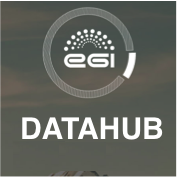 EGI FedCloud
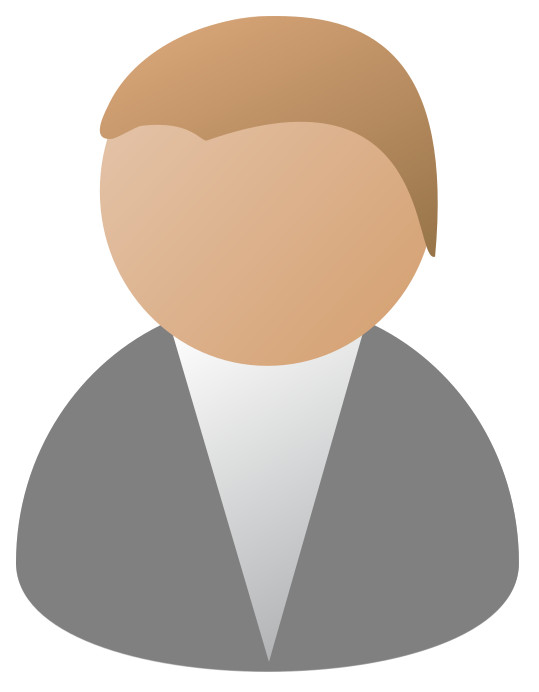 VM
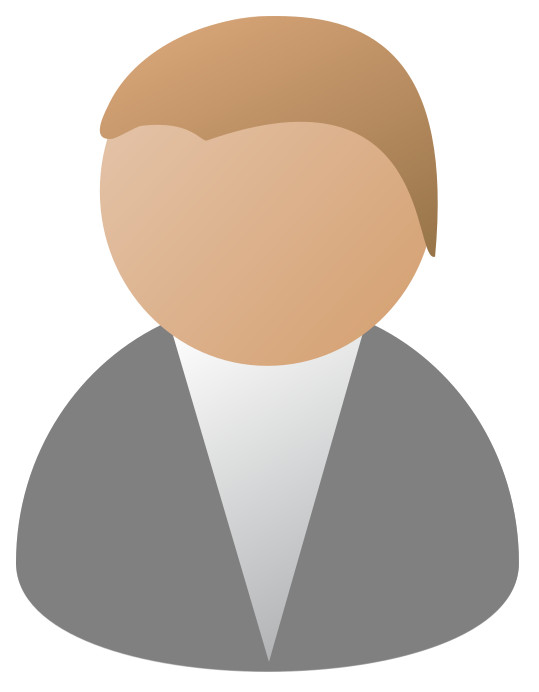 User browsing data
User analysing data
[Speaker Notes: Based on OneData – developed by Cyfronet as part of EGI-Engage project and the INDIGO DataCloud
and the EGI DataHub which is the prototype installation of it being made available to all members of EGI.  

Data here could mean datasets ­ a collection of data/files/filesets at a level of granularity considered useful to user communities.]
And the EGI Federated Data Gateway
New offering from EGI based on Onedata Onezone
Brings user data to the clouds 
Enables storage providers to easily expose their storage
Storage provider 2
Storage provider 3
Storage provider 1
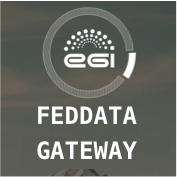 EGI FedCloud
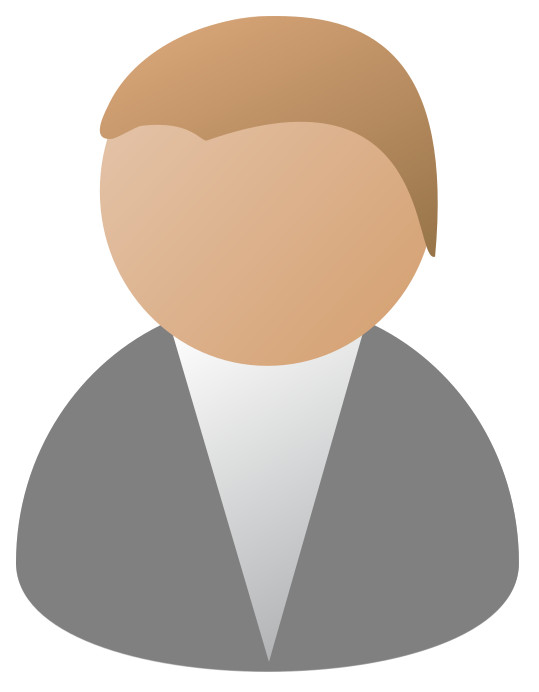 VM
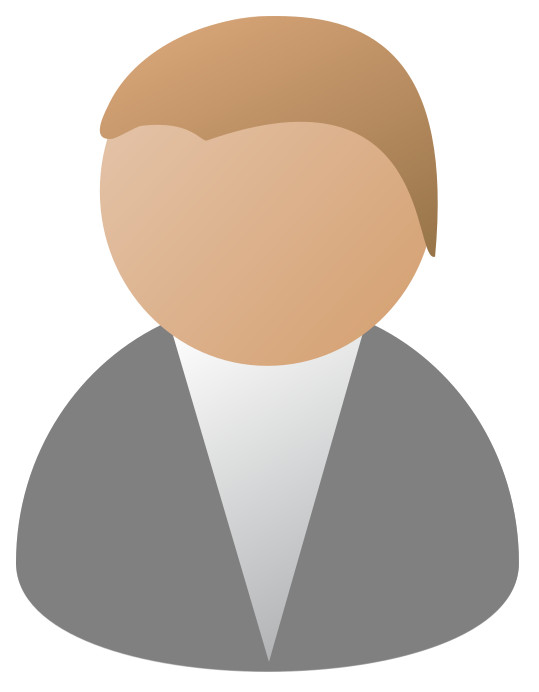 User browsing data
User analysing data
Data intensive computing across multiple clouds
Private cloud 1
Institutional cloud 2
Public cloud
VM
VM
VM
VM
VM
VM
VM
VM
POSIX/S3
POSIX/S3
POSIX/S3
Shared storage
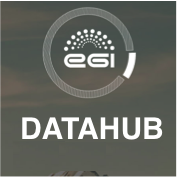 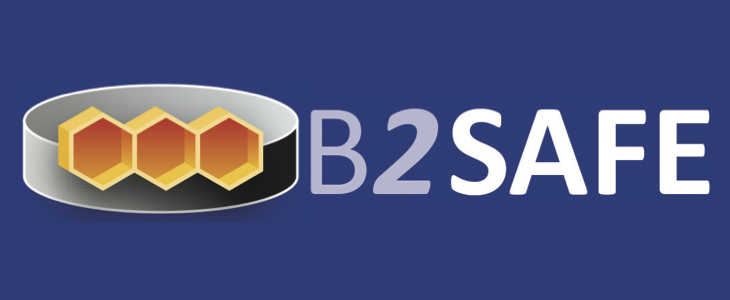 [Speaker Notes: Brings the possibility of scalable, data intensive computing to communities regardless of their domain.
Seemless access to multiple clouds – private, institutional, public.  
Multiple VMs accessing the same data via shared storage SPANNING these clouds.
Accessible via the EGI DataHub
Possibility of publishing data via a DOI and depositing it into a long term archive such as B2SAFE from EUDAT]
Publishing, discovery and using open data
From isolated domain level data repository with its users
to:
open discovery by new users via EGI DataHub
exploitation of data on EGI FedCloud
integrated EGI Check-in (OpenID Connect, social media, Token Translation Service) 
publishing and long term data archiving
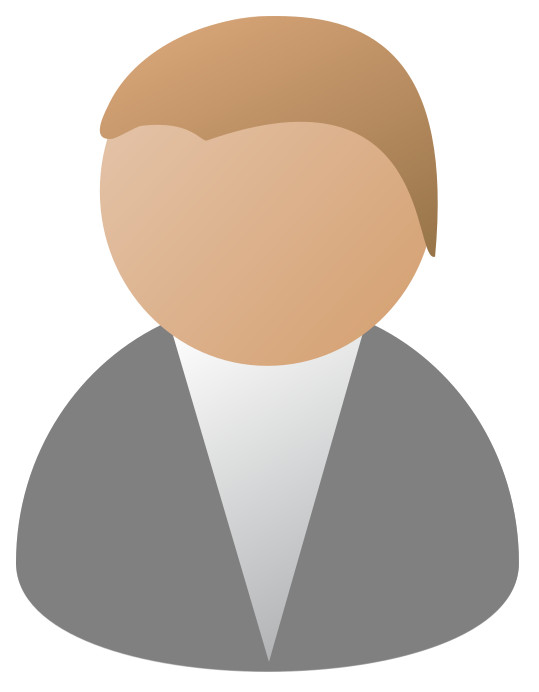 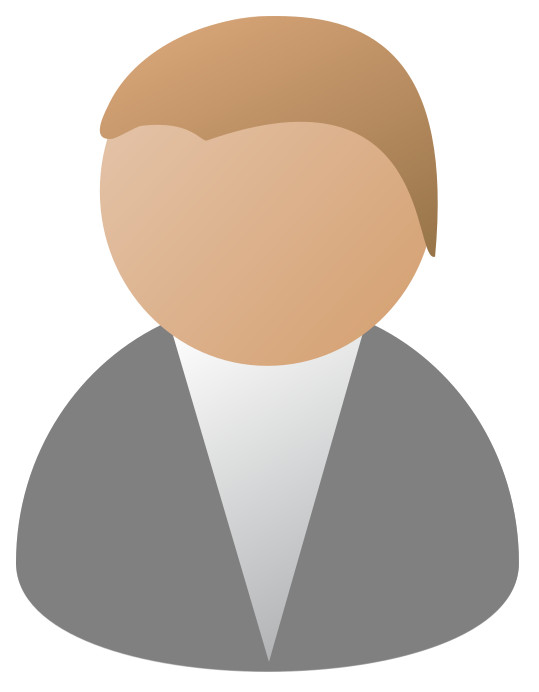 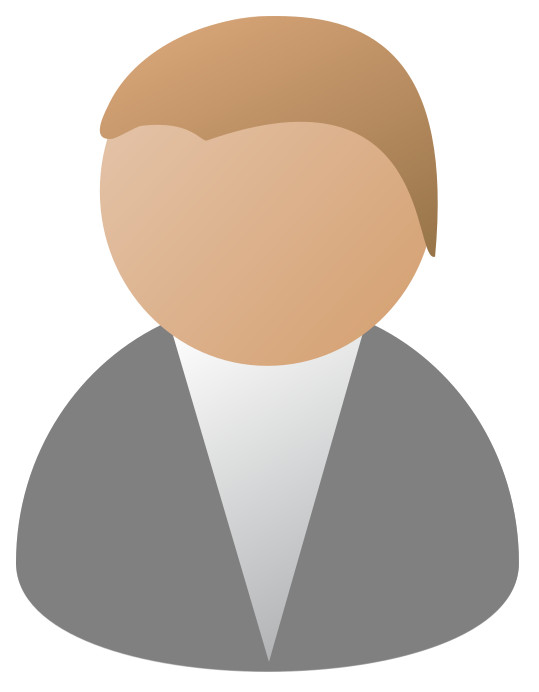 Domain level 
Data repository
EGI FedCloud
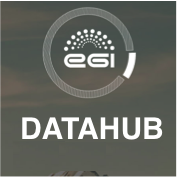 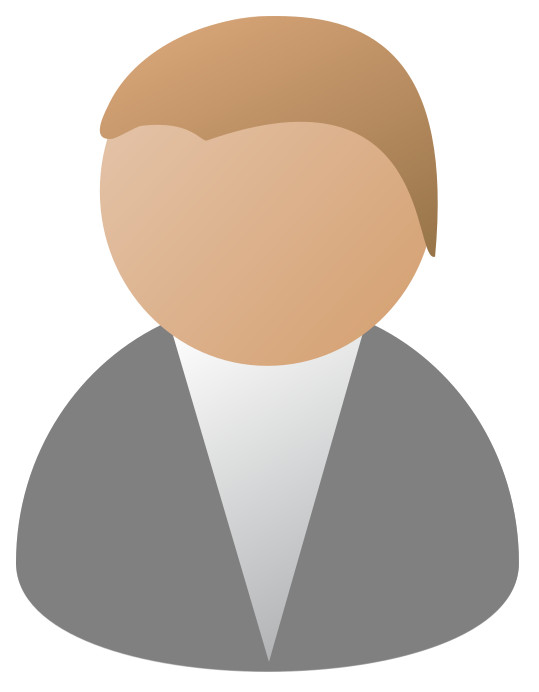 VM
VM
VM
POSIX/S3
Shared storage`
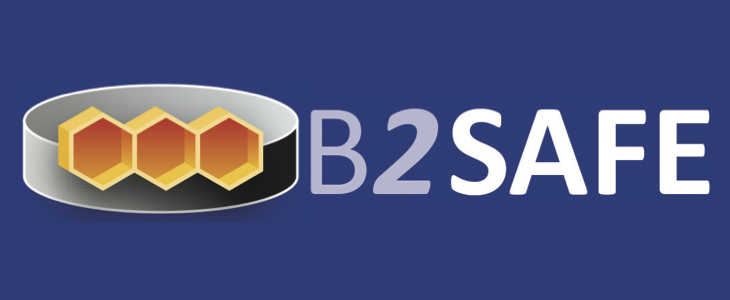 [Speaker Notes: From the point of view of a domain level data repository.  Many store data, very few bring the data to computing – an issue with big datasets.]
Analysis of result’s impact
Use cases example
Earth Observation Proof of Concept
Participants: RHEA Group, EOProc, SixSq, Cyfronet, EGI Foundation and AdviceGEO 
During the evaluation, Onedata instances were deployed on Amazon, Cyfronet, CloudFerro and CESNET
The evaluation showed transparent data access allowing easy processing of data in any location on the Cloud
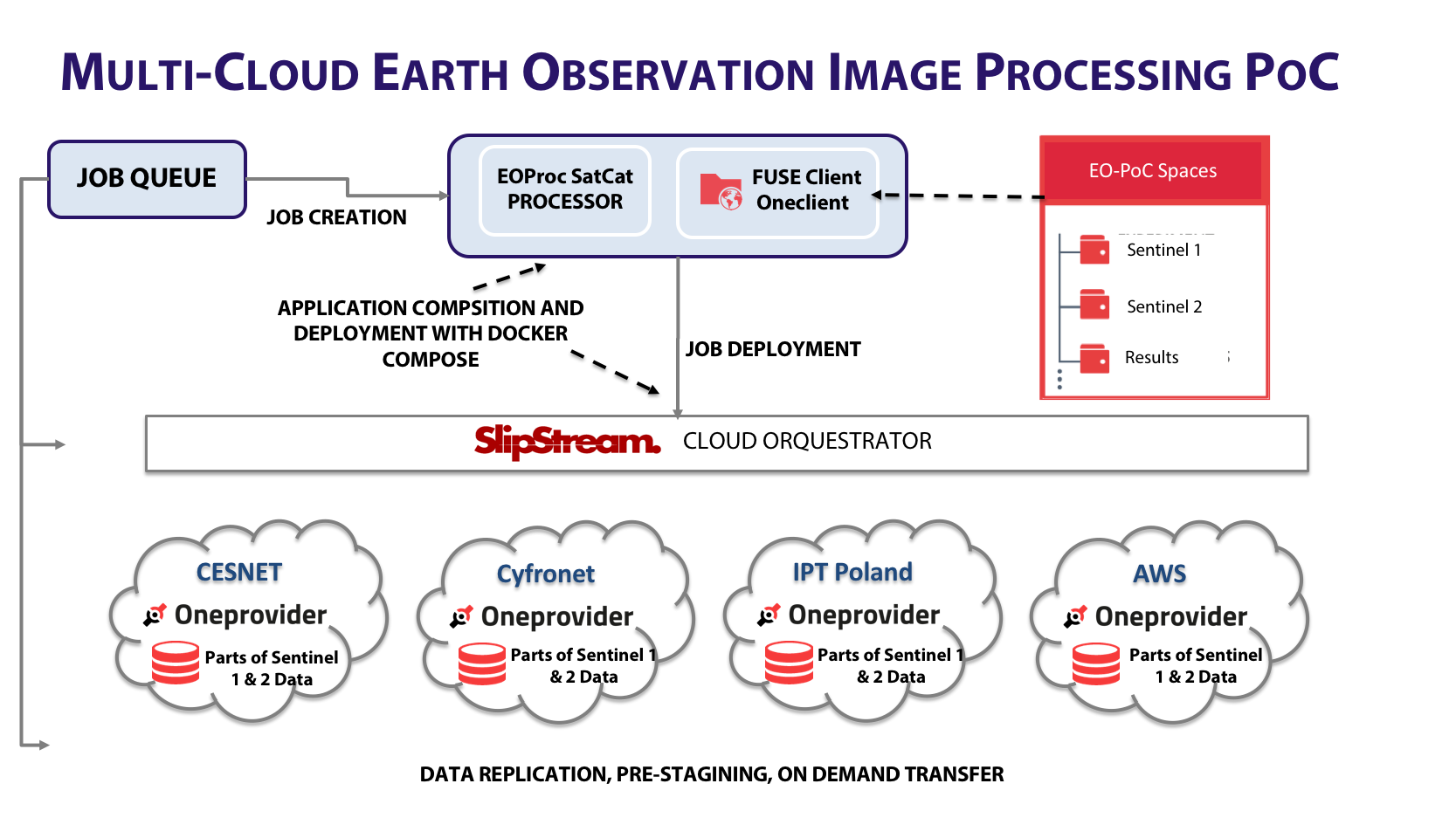 Use case results
Greenland Glacier (15 scenes) & Shipping in Panama Canal (24 scenes)
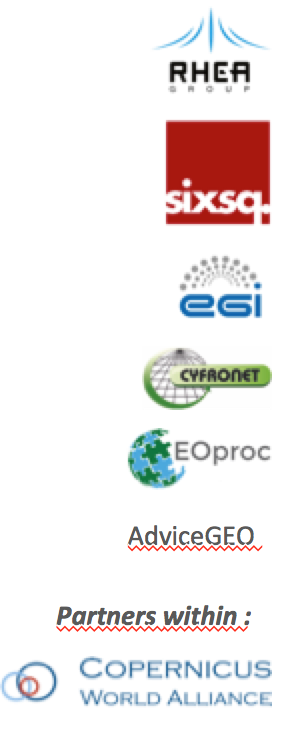 Sentinel scenes processed in parallel on up to 4 clouds
15 VMs (one per scene) for Greenland Glacier   Up to 15x faster than sequential processing

24 VMs (one per scene) for Panama Canal
   ~24x faster than sequential processing
12
EGI DataHub Copernicus presentation
http://go.egi.eu/<…>
Summary – EGI DataHub benefits
Increased accessibility of data to users
Bringing data to computing
Integrated services (federation of data providers, multiple data access, publishing/DOIs and AAI) 
Scalability
Innovation level and capacity
Earth Observation Proof of Concept (Engage)
ICOS (Engage)
PanCancer (EGI + EOSCpilot)
Molecular Dynamics/INSTRUCT (INDIGO)
LHC-CMS (INDIGO-DataCloud)

ODP/Onedata will be further developed as part of:
XDC, Xtreme Data Cloud (from Nov ’17)
EOSChub (from Jan ‘18)
[Speaker Notes: Innovation level
Describe which are the main benefits derived by using this result, who is using today and who is expected to use it in the next three years
Innovation Capacity
Describe briefly how the result can be used 
-in other areas beyond the project objective
-for bringing benefits to others parties 
within the next 3 years]
Relevance of the key result
EGI Open Data Platform = Enabling Open Data
access and exploitation

Fundamental to the successful competitiveness of European science and industry
EGI strategy and governance evolution and procurement
[Speaker Notes: Relevance to Work Programme and societal Challenges
Briefly describe how the result satisfies the expected impacts of the project and/or other relevant economic or societal impacts, as:
• Strengthening the competitiveness and growth of companies by
developing innovations meeting the needs of European and
global markets; and, where relevant, by delivering such
innovations to the markets
• Any other environmental and socially important impacts
Relevance of Result for Policy domain of EOSC
The extent of the benefits derived from the
project result for EOSC]
Exploitability level
EGI Open Data Platform exploitable by:
end users 
resource providers (e.g. storage)
service providers (using federated data in its backend)
Contributing to standards (e.g. repository interoperability)
EGI strategy and governance evolution and procurement
[Speaker Notes: Exploitation: the use of results in 
-Developing/creating/marketing product/services/processes
-Internal use within the EGI federation or commercial
-Further activities other than project
-Standardisation]